Preparing for your elective - travel health
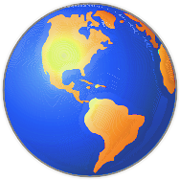 Claire O’Brien
Occupational Health
© Imperial College London
Page 1
Contents
Planning
Screening
Blood Borne Viruses
Vaccines
Malaria
General Travel Health Advice 
Screening on return
Planning
Blood Borne Virus protection
Primary   
- Awareness  risk assessment information
Universal precautions
 Avoid high risk situations
Safe sharps practice
Safe sex
Secondary
Cleanse
Assess risk
Attend HIV- Post Exposure Prophylaxis (PEP) Talk
HIV Post Exposure Prophylaxis (PEP)
Significant exposure:
Blood/ internal body fluid and
Skin penetration/ mucosal splash/ wound contamination 
Treat if significant exposure and source is:
Known HIV positive or
evidence of high risk behaviour or
 local sero-prevalence >10%
HIV PEP
Monotherapy- 80% effective  
Triple combination therapy more effective
Best if started promptly
28 day course
Rare toxic effects
medical supervision
Common nuisance effects 
Drug Interactions  are  very common
Vaccines
Tropical Africa

BCG
Hep B 5 year Booster
MMR X2
Tetanus Polio & Diphtheria
Hepatitis A
Typhoid
Meningitis ACWY
Yellow Fever
Asia

BCG
Hep B 5 year Booster
MMR X2
Tetanus Polio & Diphtheria
Hepatitis A
Typhoid
Some vaccines are only recommended 
for stays of more than 3 months
Critters
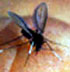 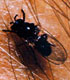 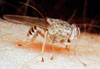 What’s your bite avoidance strategy?
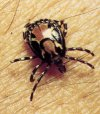 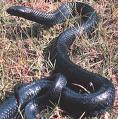 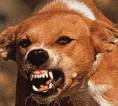 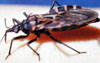 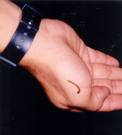 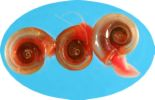 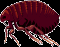 Page 8
© Imperial College London
[Speaker Notes: Wear footwear
Don’t encourage /befriend animals
Insect repellent
Mossie nets]
Insect Bite Avoidance
Air-conditioned accommodation
Long-sleeved tops and long trousers
Cover feet
50% DEET most effective 
Treat nets & clothing  with Prermethrin 
Coils are effective for nuisance biting
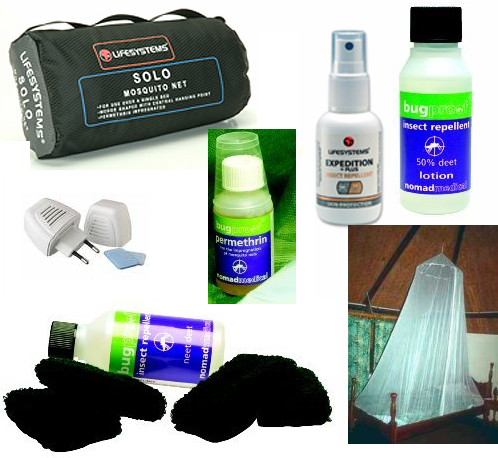 Page 9
© Imperial College London
ABCD of  Malaria
Awareness
Bite Avoidance
Chemoprophylaxis
Diagnosis
Page 10
© Imperial College London
Malaria Prophylaxis
WHO Malaria map 
 5 strains of Malaria which we are concerned about but most especially Plasmodium Falciparum 
Establish a routine for taking prophylaxis (phone alarm)
Complete course upon return
Observe any fevers/night sweats for 12 months after return
Students cover cost of malaria prophylaxis 
Please research and be ready to make a decision about which anti malarial when you attend your OH appointment
Page 11
© Imperial College London
Health Protection
Ensure existing medical conditions are well managed 
Personal medicines 
First aid Kit
Take care to prevent Sun Burn 
Consider non vaccine preventable diseases Vector borne diseases
Travellers Diarrhoea
Parasites- Skin /Intestinal
Page 12
© Imperial College London
What
Sterile Travel Pack  £10
Needles & Syringes
Suture needle  & steristrips
Dental needle
 IV Giving Set
Gloves 
Non adhesive dressings
Assorted Plasters
 Paracetamol
 Imodium
1% Hydrocortisone 
Antihistamine
 Dioralyte
Prescription medicines
Page 13
© Imperial College London
Screening on return
All students
complete Blackboard health assessment on return
TB exposure 
Blood-borne viruses
If concerned re Schistosomiasis contact OHS 

 Report any significant illness whilst abroad - as a priority
Malaria
Parasite infestation
hospitalisation
Symptoms
fever
Persisting cough
Continuing weight loss
Page 14
© Imperial College London
Blood Donation
Before you go 

Give serious consideration to how you might respond if asked to donate blood 

Recommend not  if you have even the smallest doubt about equipment  used
Page 15
© Imperial College London
[Speaker Notes: We have an Ethical Question  for you  before you go 

 2 students on  returning from elective concerned about BBV exposure having donated blood 
 unsure about equipment used]